Какими бывают кормушки?
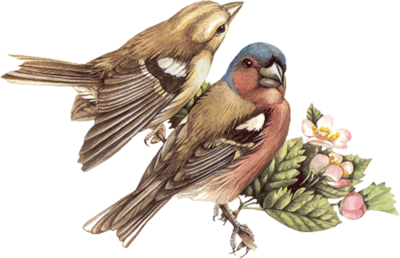 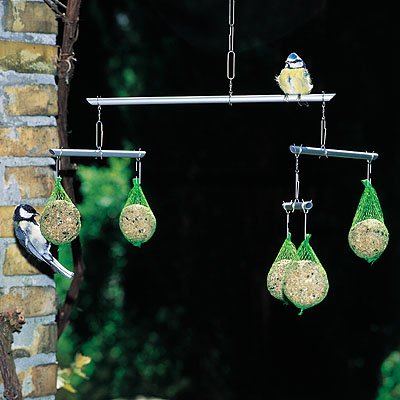 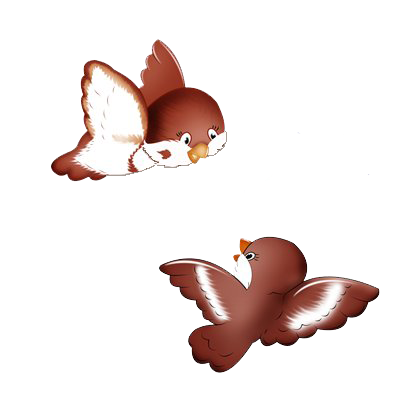 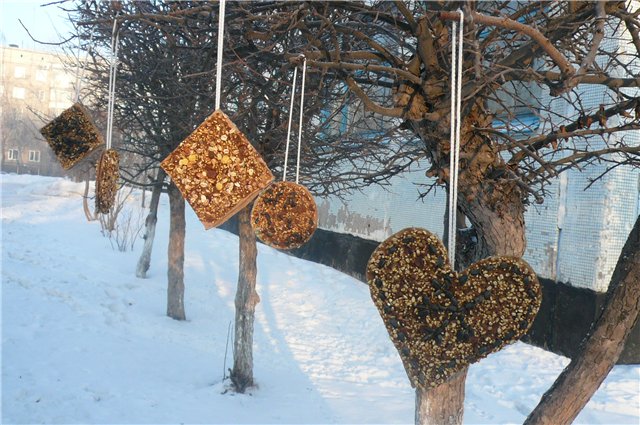 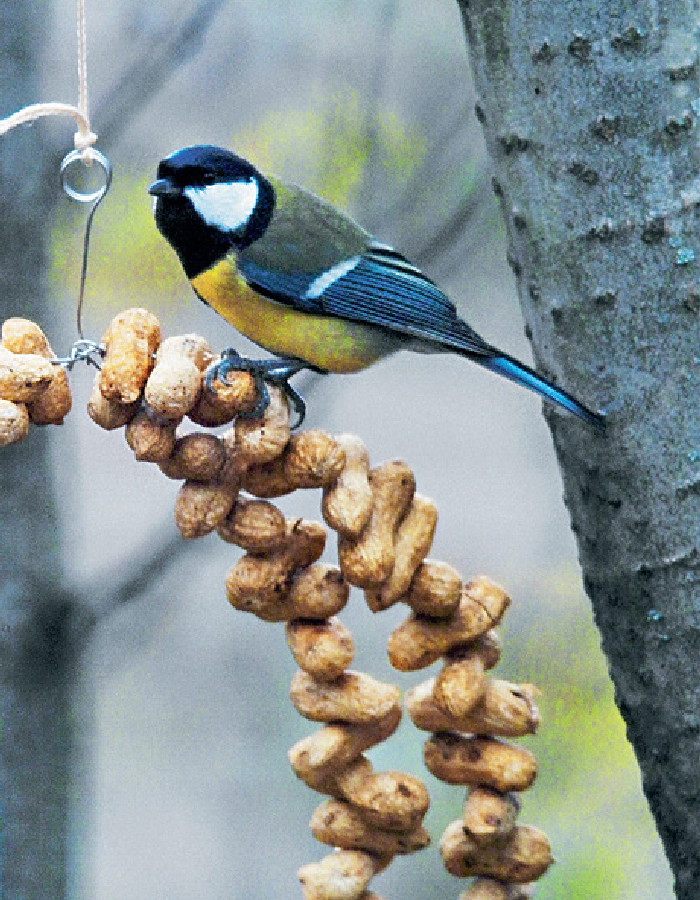 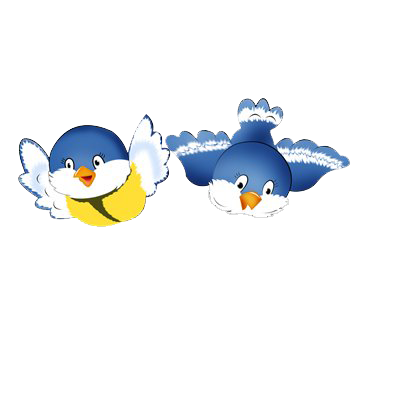 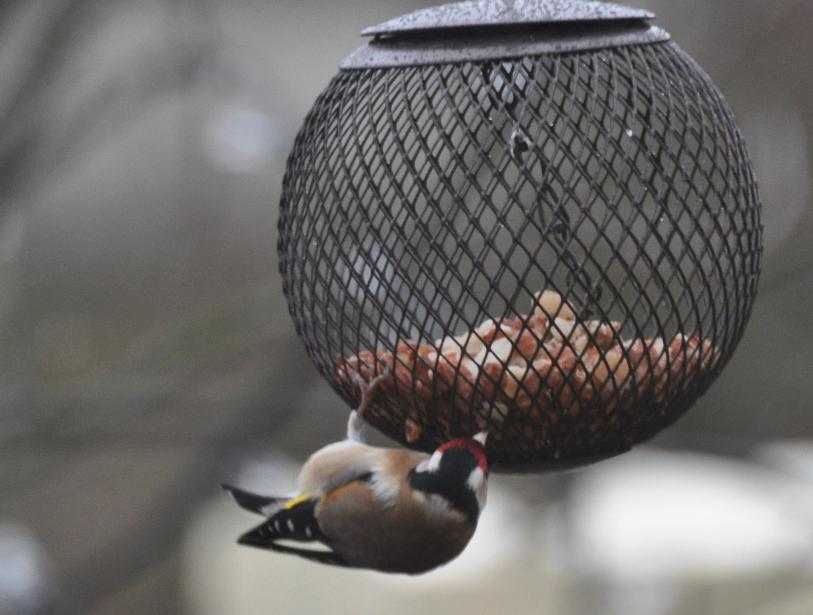 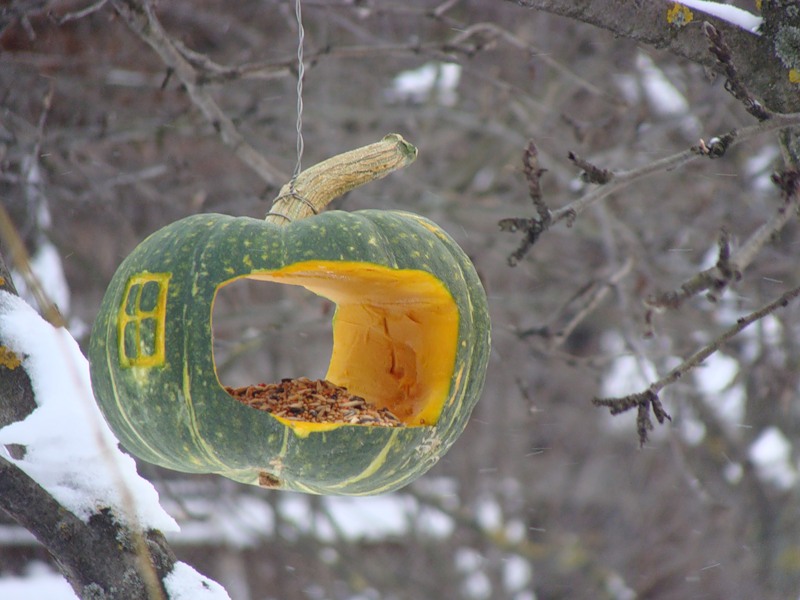 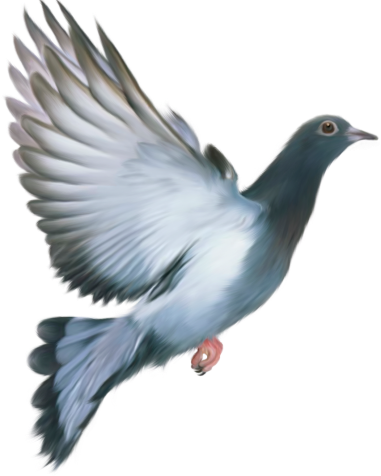 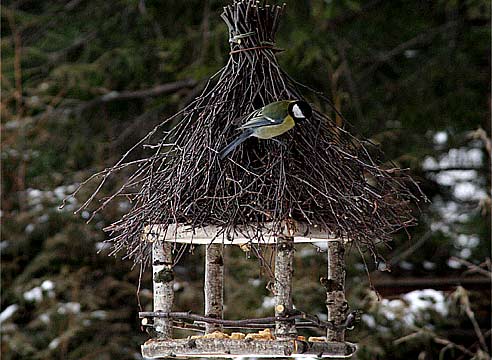 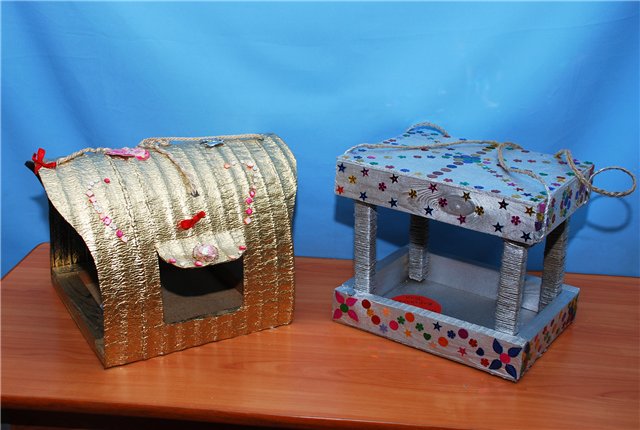 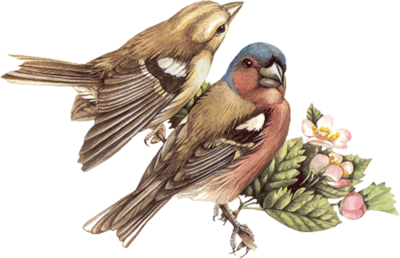 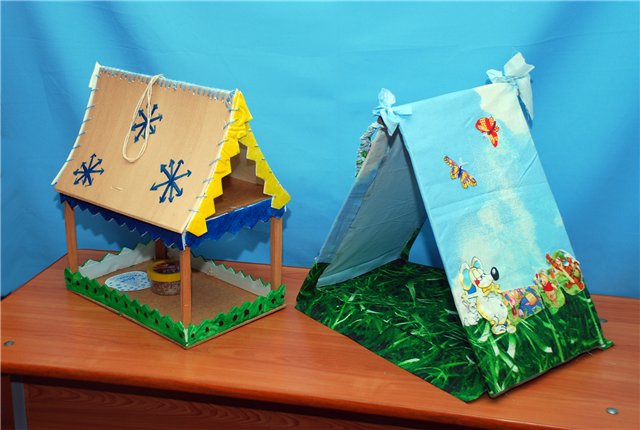 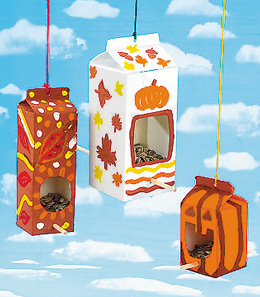 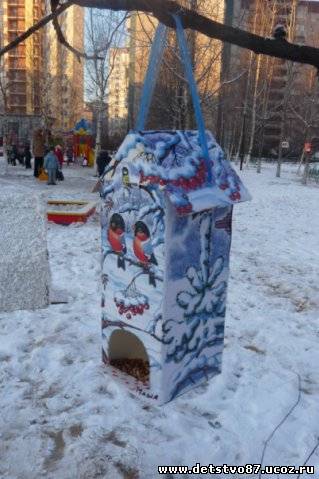 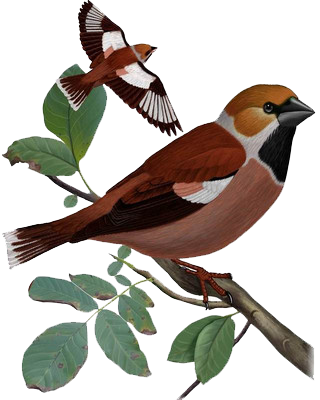 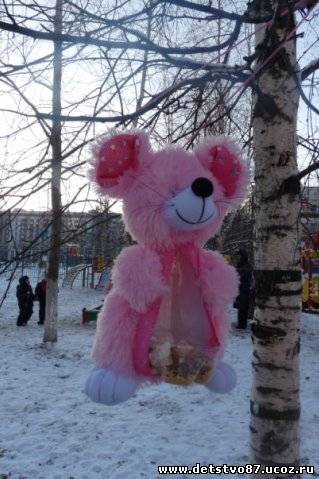 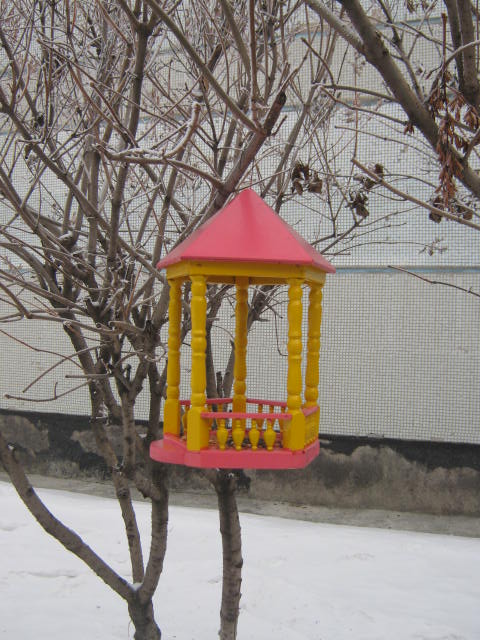 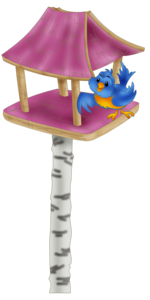